EDCH Forum
Milica Ševkušić, EIFL
Regionalna radionica za urednike i izdavače časopisa u otvorenom pristupu, 30/06/2025
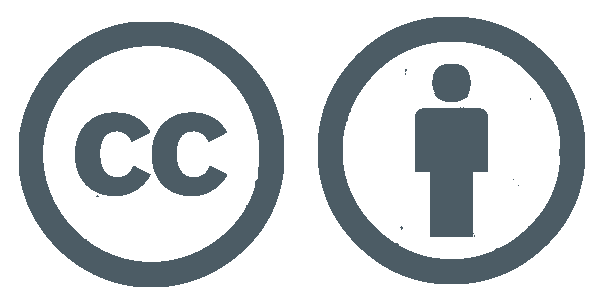 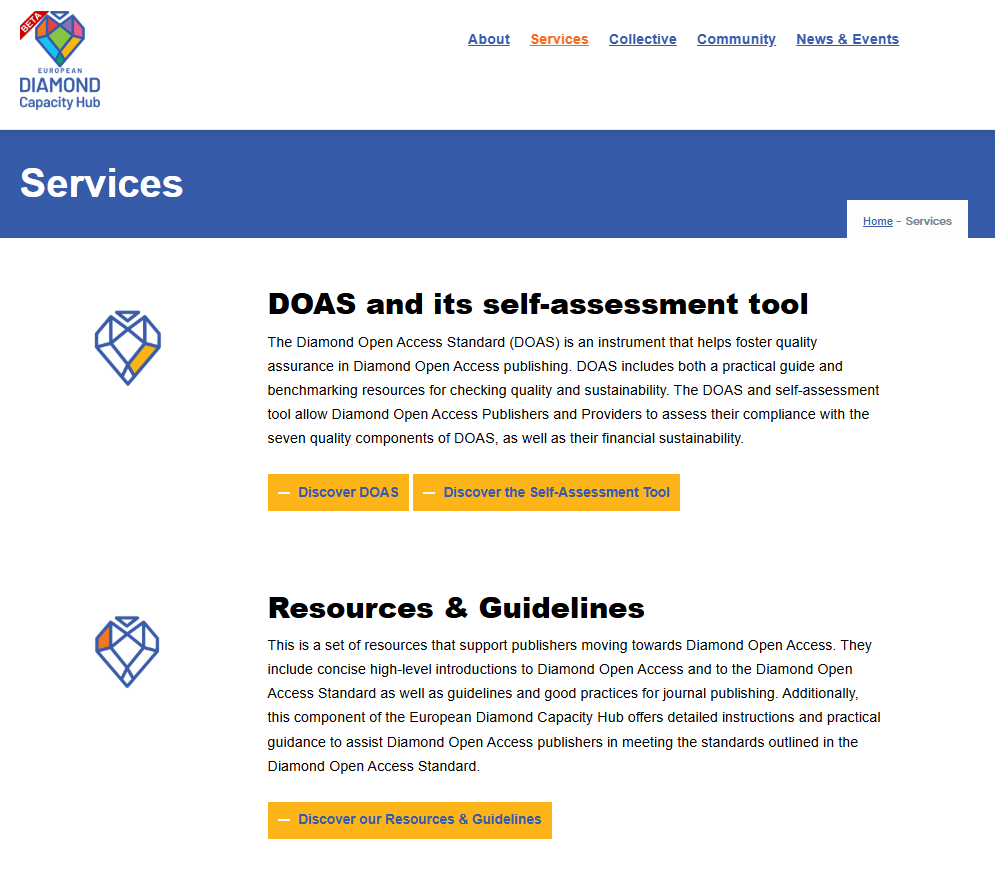 https://diamas.org/services
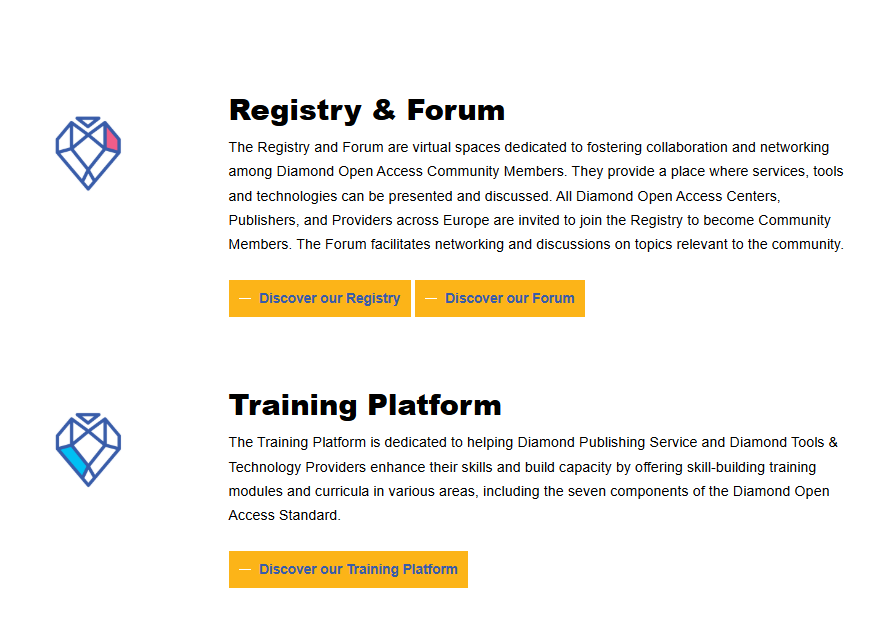 https://forum.diamas.org/
Osnovne informacije: https://forum.diamas.org/t/welcome-to-the-edch-forum/5 
Smernice: https://forum.diamas.org/t/our-forum-guidelines/81 
Namenjen je urednicima, izdavačima, bibliotekarima i svima onima koji su na neki način uključeni u izdavanje časopisa u dijamantskom otvorenom pristupu
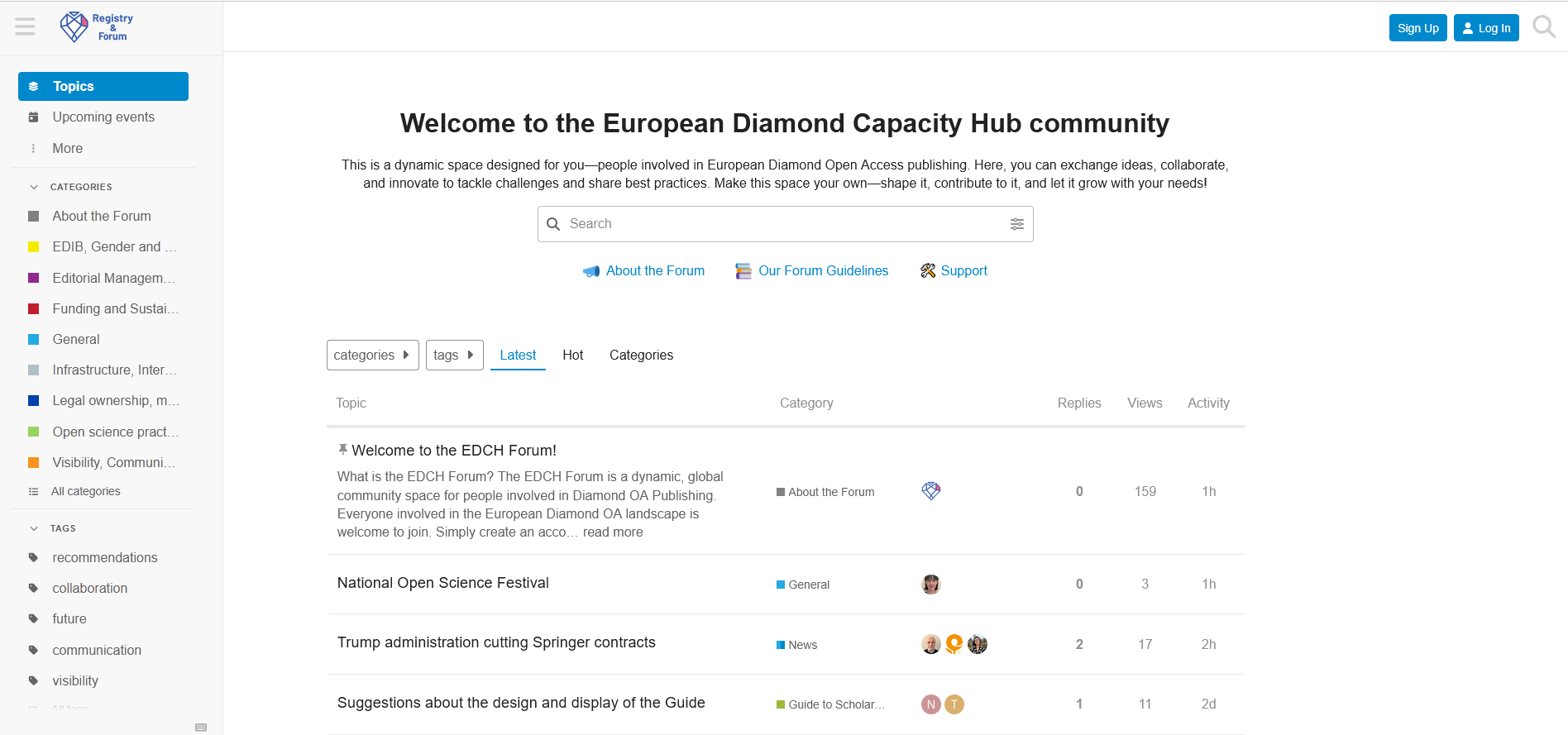 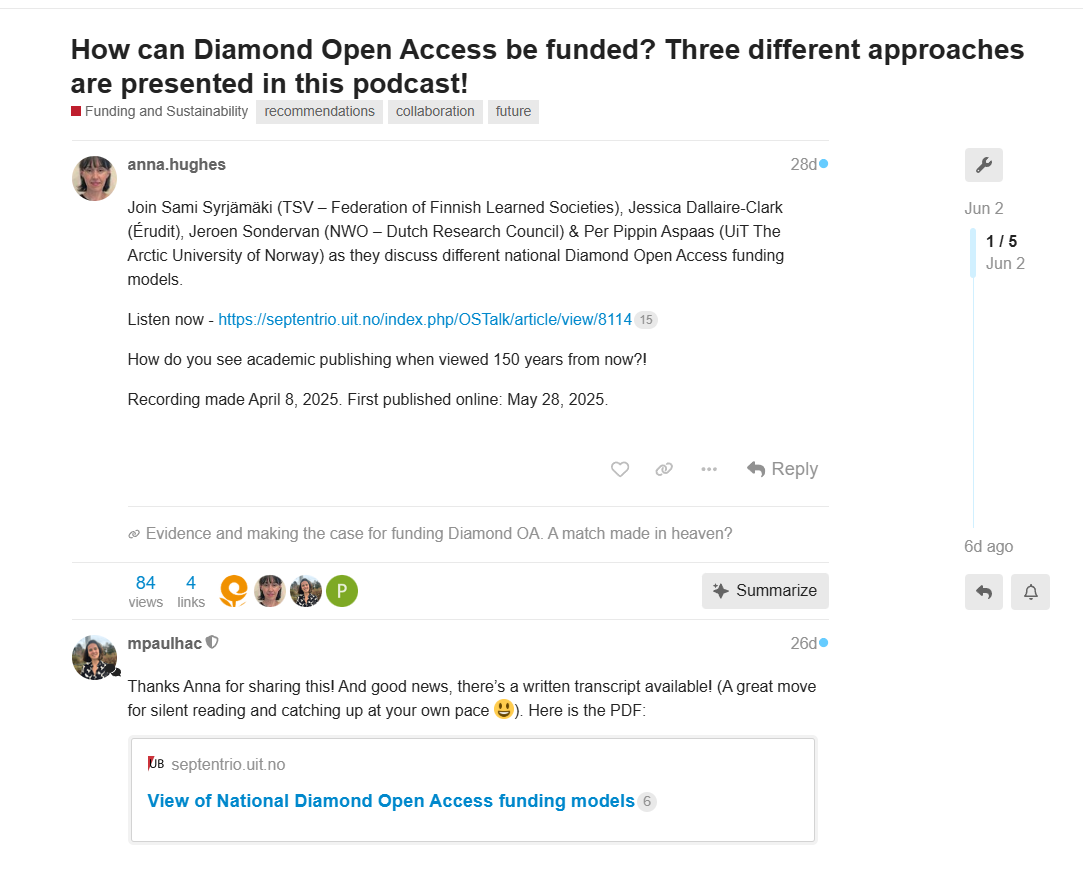 Diskusije su dostupne za čitanje, a ako hoćete da se uključite u diskusiju neophodna je registracija
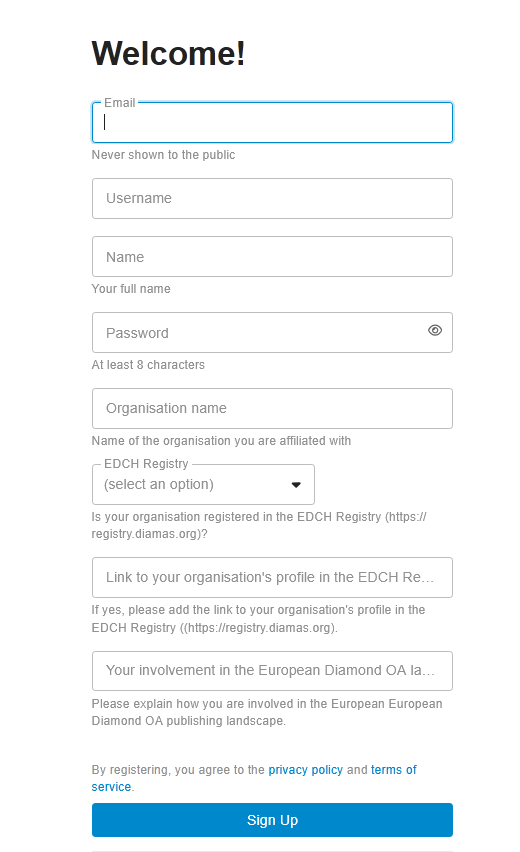 Registracija
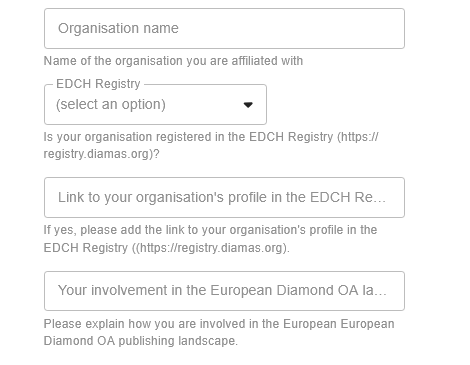